Directorate of Research and Innovation
PRESENTATION
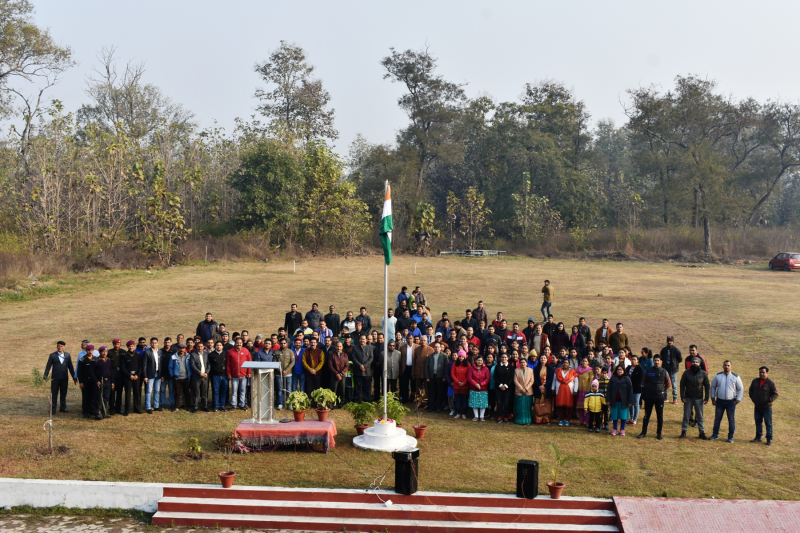 FOR
THE NAAC PEER TEAM (13-Sept.-2022)                       
Information about the Ph.D Degree (For UGC)  (15-Oct-2024)
Establishment of Directorate of  Research and Innovation
The Directorate of Research and Innovation was established in the year 2012 after complying with all the statutory provisions and other guidelines as issued by UGC. 
https://uou.ac.in/downloads/directorate-establishment.pdf
About the Directorate of Research and Innovation
The Directorate of Research and Innovation is continuously striving for streamlining the process of research work, exploring key research areas and designing strategies for the accomplishment of research goals. 
The flagship programme of the Directorate is Ph.D. Programme which is offered in Twenty Five  Disciplines of study at present.
The  thrust Area to be researched by the Directorate has been identify on the basis of three broad areas :
Local Aspirations
Open and Distance Learning  and
 Discipline Specific Areas.
Cont…
The Directorate also intends to support collaborative Projects between Researchers, University’s Faculty, Officers and Learners who seek to innovate, in partnership with National and International Organizations.
MOUs in Research
https://uou.ac.in/uouphd (In MOUs  Section)
[Speaker Notes: Add hyperlink]
Grants for Research Projects
Structure of Directorate
To accomplish local and regional aspirations, fulfill national obligations and honor the international commitment through high-quality research in various disciplines.
To survey and assess the impact of Uttarakhand Open University on the status of higher education.
To assess the student support services of university and to suggest measures for efficient functioning.
To identify potential areas for  newer programs which are more amenable to ODL.
To organize Open and Distance Learning related seminars and workshops,
Objectives of the Directorate
Adherence to the UGC Regulations
University Grants Commission UGC (Minimum standard and Procedure for Awards of M.PHIL/PH.D. Degree), Regulation,2009

University Grants Commission UGC (Minimum standard and Procedure for Awards of M.PHIL/PH.D. Degree), Regulation,2016 

University Grants Commission UGC (Minimum standard and Procedure for Awards of M.PHIL/PH.D.Degree)(1st amendment) Regulation,2018

 University Grants Commission UGC (Minimum standard and Procedure for Awards of M.PHIL/PH.D. Degree)(2nd amendment) Regulation,2018

University Grants Commission UGC (Minimum standard and Procedure for Awards of M.PHIL/PH.D. Degree Regulation,2022
UOU Ph.D Ordinance
Ph.D Ordinance- 2011 (https://uou.ac.in/sites/default/files/2021-10/Ph.D.-Ordinance%20-2011.pdf)
 
Ph.D Ordinance- 2016 (https://uou.ac.in/sites/default/files/2021-10/Ph.D.-Ordinance-2016.pdf)

Ph.D Ordinance- 2016 with Amendment 2020 (https://uou.ac.in/downloads/dri/uou-phd-ordinance-21.pdf)

Ph.D Ordinance 2023(https://uou.ac.in/uploads/Ordinance-2023.pdf)
[Speaker Notes: @Ph.D. Ordinance – 2011
 Ph.D. Ordinance - 2016 
Ph.D. Ordnce 2016 with ammendment 2020]
Research Council and Minutes
The Research Council Constituted  as per guidelines of UGC Regulation “University Grants Commission UGC (Minimum standard and Procedure for Awards of M.PHIL/PH.D. Degree), Regulation,2016” 
, Under UOU Notification No.- uou/research/782 Dated 04/02/2017.

First Research Council meeting held on  dated 17-03-2017 
     https://uou.ac.in/downloads/dri/rcouncil/first%20research%20council%20meeting%20minutes.pdf

Second Research Council Meeting held on dated 15-10-2020
https://uou.ac.in/downloads/dri/rcouncil/second%20research%20council%20meeting%20minutes.pdf
Cont….
Third Research Council Meeting held on dated 29 April 2023.
https://uou.ac.in/downloads/dri/rcouncil/third%20research%20council%20meeting.pdf
Structure of Research Council
List of disciplines in which Ph.D. Programme is being offered
Disciplines
Disciplines
Education
English 
Sanskrit
Hindi
Sociology
Political Science
Tourism & Hospitality
Mathematics
Botany
Zoology
Psychology
Economics
History 
Physics 
Chemistry 
Yoga
Management Studies
Social Work
Commerce
Environmental Science
Computer Science
Jyotish
Journalism and Media studies
Public Administration
Home science
Entrance Test Procedure
Ph.D admission procedure
Comprehensive Sheet template for selection
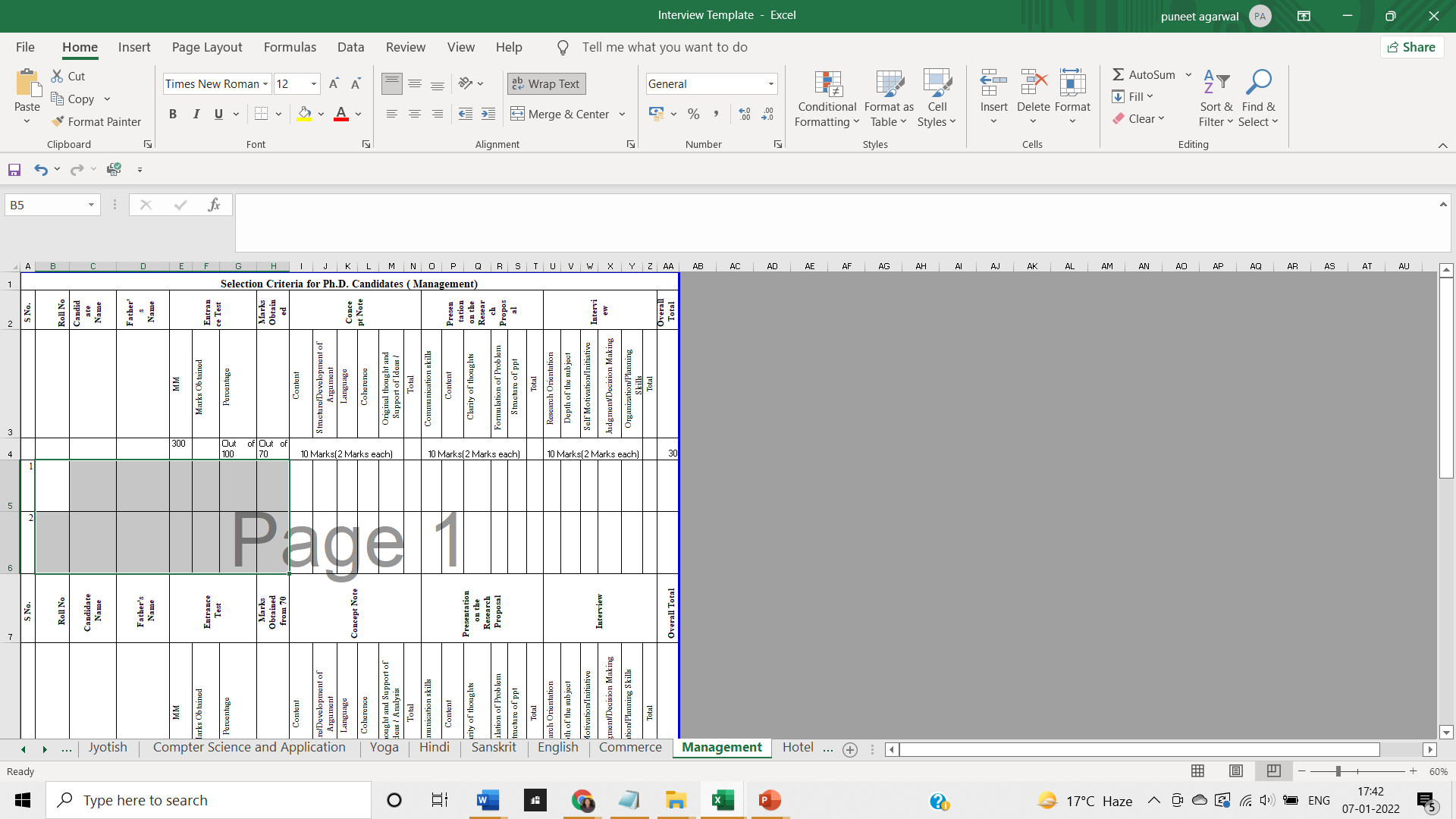 Fee Structure
https://uou.ac.in/uouphd
Ph.D. Course Work Structure (One Semester: 06 Months)
Modules/Courses of Study
03
Research Writing and Technological Inputs in Research
01
Introduction of Research
07
Research and Publication Ethics (RPE)
05
Emerging Trends and Major Thrust areas in Discipline Specific Research Approaches
02
 Tools and techniques for data collection
04
Discipline Specific Research Methodologies
06
Formulating a Research Proposal
Course Work Assessment
Daily Lecture Report


https://uou.ac.in/downloads/dri/lecture-report

Attendance


Format of Progress Report

https://uou.ac.in/downloads/progress-report-format-22.pdf
[Speaker Notes: Daily Lecture Report]
Innovative Practices In Coursework
Class Representative for Daily Session
Daily Lecture Report prepared by Day Monitors
Online Module on SPSS
Statistical Software Awareness
Online Classes since 2019
Promoting Blended Learning
Inclusion of MOOCS or Other Online Courses
The online course can be taken from reputed recognized sites (such as SWAYAM, 
    www.edx.org, 
    www.coursera.org, 
   www.nptel.ac.in, 
   www.aima.in, 
   www.britishcouncil.org,  
   MIT Open Courseware, 
   www.khanacademy .org
This may be considered broadly under University Grants Commission (Online Courses or Programmes) Regulations, 2018.
Experts from other Universities and  Institutions
IGNOU
University of Delhi
Kumaon University
JNU
IIM, Kashipur
IIT , Roorkee
Université de Montréal
 Govind Ballabh Pant University of Agriculture and Technology
Screen Shots of LMS
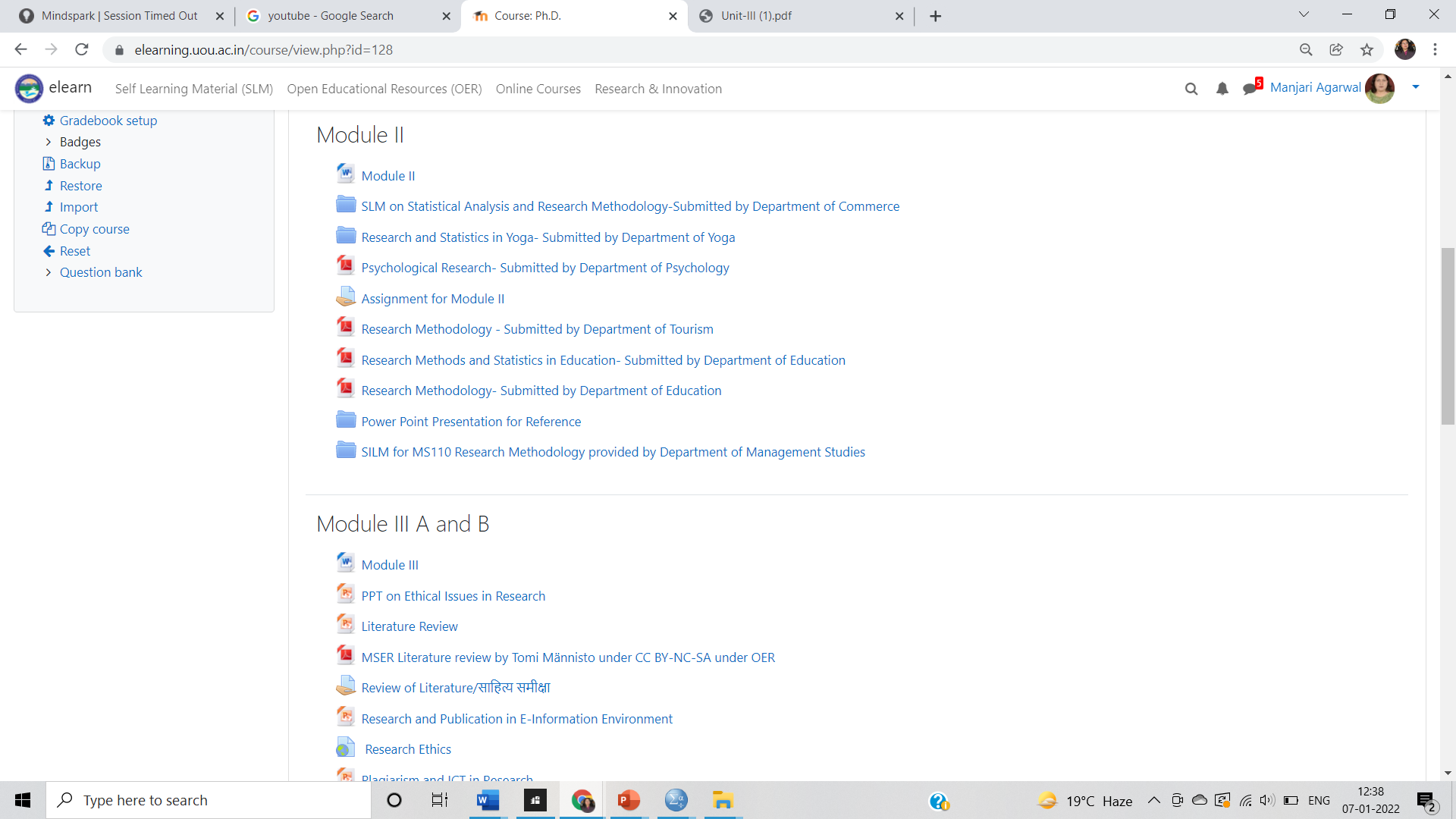 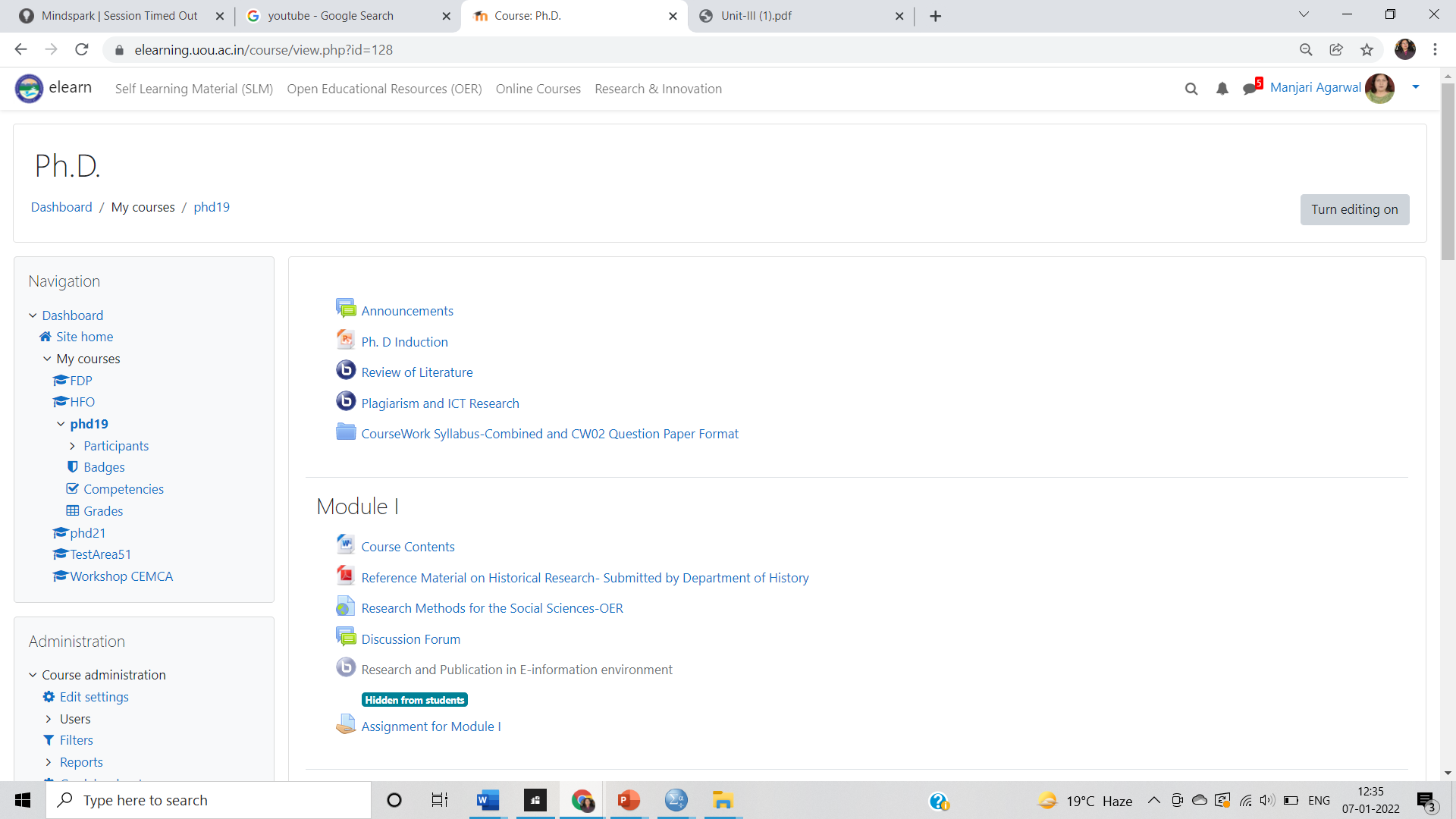 https://elearning.uou.ac.in/
Online Course on SPSS(SPOC offered through UOU’s LMS) For 2019 batch
Student Feedback  on Online Course on SPSS
Year wise Total number of Ph.D Scholars
Total Awarded Ph.D Scholars
https://uou.ac.in/downloads/phd-awarded-22.pdf
[Speaker Notes: Add Hyperlink]
Initiatives
Integration of  Learning Management System in Ph.D. Coursework for dissemination of contents and information.
Inclusion of Small Private Online Course (SPOC) on SPSS.
 Indian Traditional Knowledge pertaining to research blended with  the latest technologies.
Well defined Transcript for Coursework.
To ensure high quality original research, the Directorate emphasizes upon a Module on Research and Publication Ethics in course work.  
 UGC-INFLIBNET Plagiarism software is also provided to the Faculty and research scholars for Plagiarism Checking.
https://uou.ac.in/sites/default/files/2021-10/urkund.pdf
SWOC Analysis of Directorate of Research and Innovation
INTERNAL
STRENGTHS
WEAKNESSES
Multidisciplinary and Interdisciplinary Perspective
Experts from different Universities and Institutions provides insights to our Learners
Inclusion of Traditional knowledge and  Indian Wisdom in Coursework
Technology enabled Learning-LMS,MOOCs and SPOC
Outreach-Enrolment of learners from all across the state
Economical Fee Structure
Broadly following NEP
Daily Lecture Reports
Non enrolment of JRFs
  Research Outcomes are not referred in policy making
Lack of Start Ups
Don’t publish a Research Journal
Paucity of sponsorship from CSR funds for research activities
No much collaborative research projects among faculty members.
Weak ties with Industry
Graduate and post Graduates are not much research oriented
OPPORTUNITIES
Challenges
Consultancy to Government Bodies
Ties up with IIT, IIM and other renowned organisations
Sharing of Modules with other Universities
Implementation of research oriented programmes in Fourth Year of graduation s per NEP
Proximity of Industrial park near University
International Tie-ups
Expanding on the research activities on being     more socially responsible
Mindset of society in general regarding acceptance of ODL University imparting face to face  research degree programme
Fetching of Sponsorship/ research Grants- Not sill under UGC 12B
Mr. Sherpinsky's Honors Marketing Class. 2015 All rights reserved.
EXTERNAL
Inclusion of NEP
Nurturing responsible learners with social commitments. 
Learnability across disciplines to have broader insights.
Holistic and multidisciplinary perspective 
Inclusion of Ethics and Human values
Critical thinking, effective communication and responsible leadershi
Leveraging the advantages of technology 
Promoting Scientific  Temper
Future Planning
Collaborative Research Projects
Seeking Funds from SIDCUL for research activities from their CSR Funds
Rendering Consultancy services to other organisations
SILM/ e-content development for Courses
Fostering Inter and Intra Department Research Activities
MOUs with reputed research organisations
Establishment of Incubation centre for StartUps
Achievements
Financial assistance is provided by “Acharya Ramdev” to the poor students of UOU for their research work.
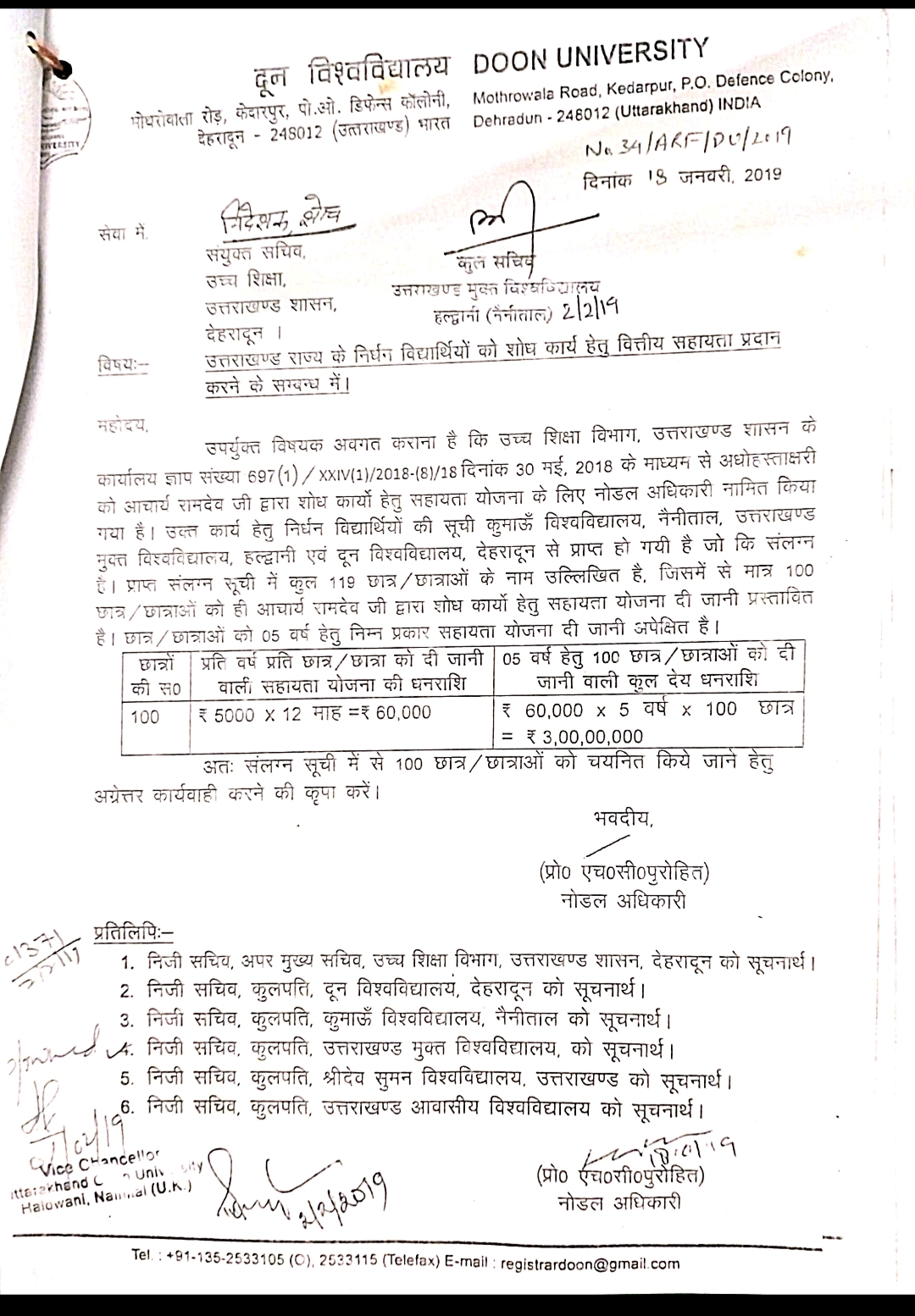 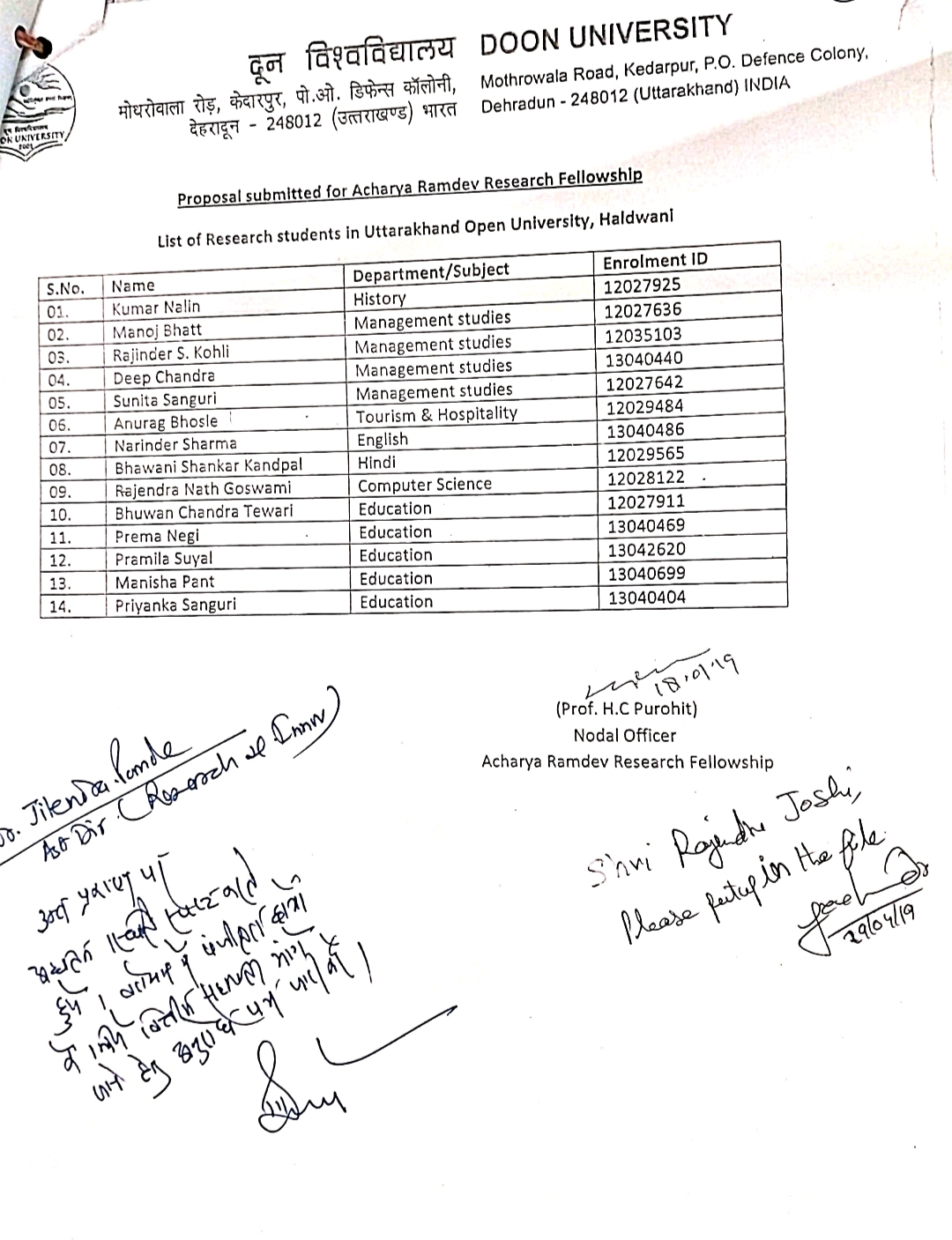 One Candidate who has been awarded Maulana Azad National Fellowship.
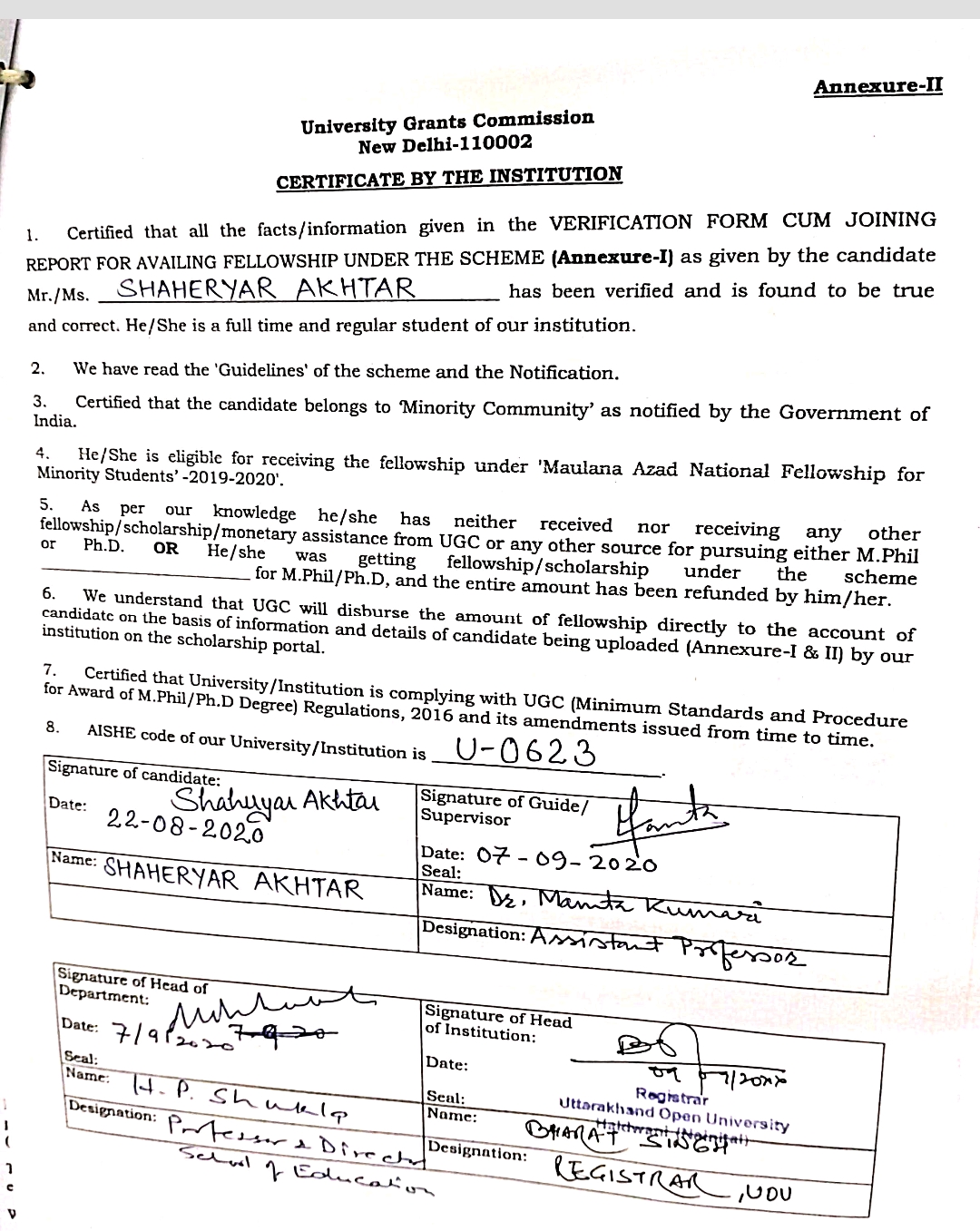 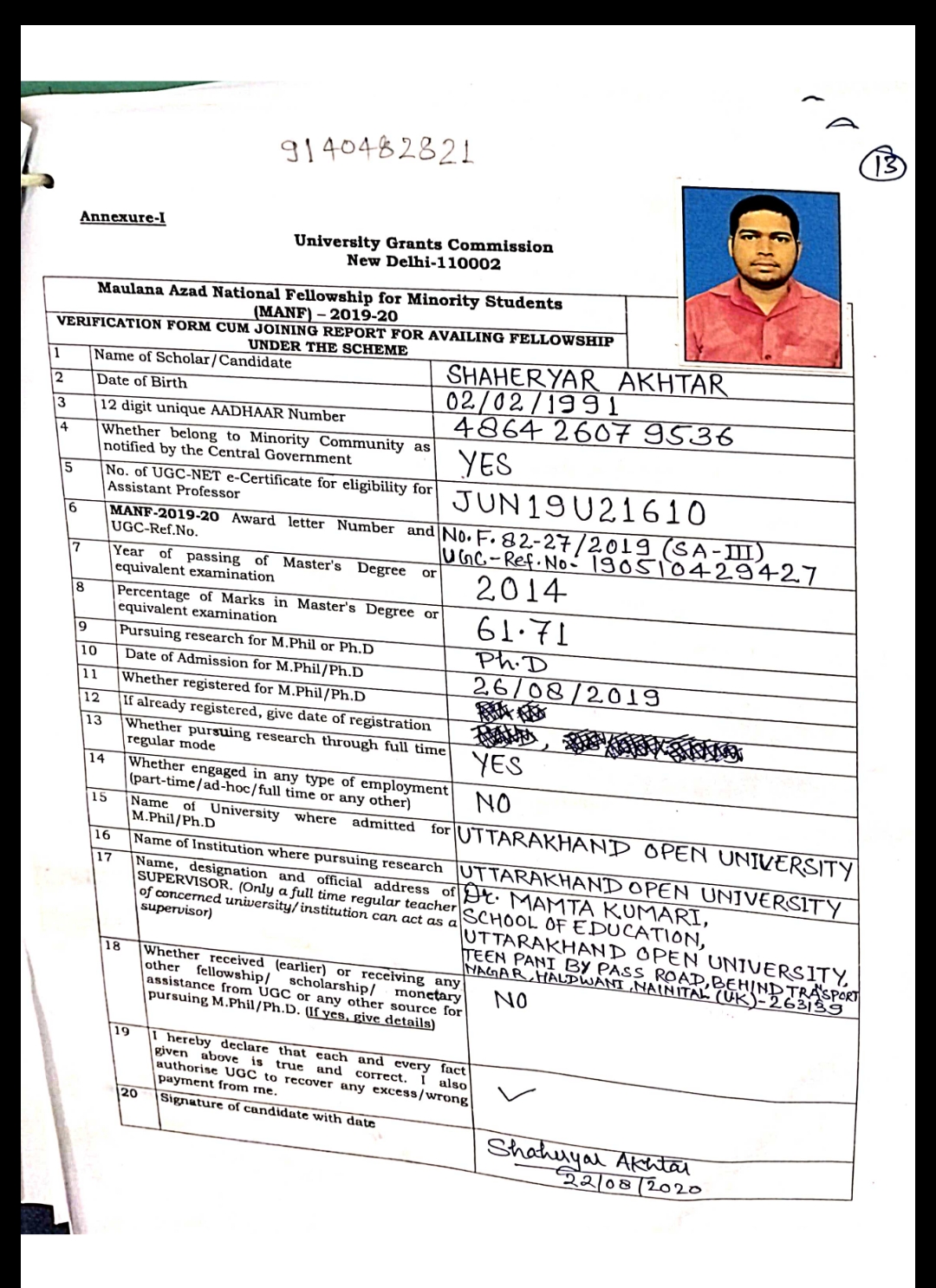 [Speaker Notes: Also one]
JRF AND NFSC Scholarship
06 Research Scholars of the University awarded the fellowship (JRF and NFSC) provided by UGC.
Feedback of Research Scholars about their Pre-Ph.D Course Work
Feedback from Research scholars enrolled in Ph.D -2021-22
The curriculum of the course work is well designed and promotes, learning experience and research experience of the researcher/ पाठ्यकार्य का पाठ्यक्रम अच्छी तरह से तैयार किया गया है और शोधार्थियों को सीखने और अनुसन्धान अनुभव को बढावा देता है |
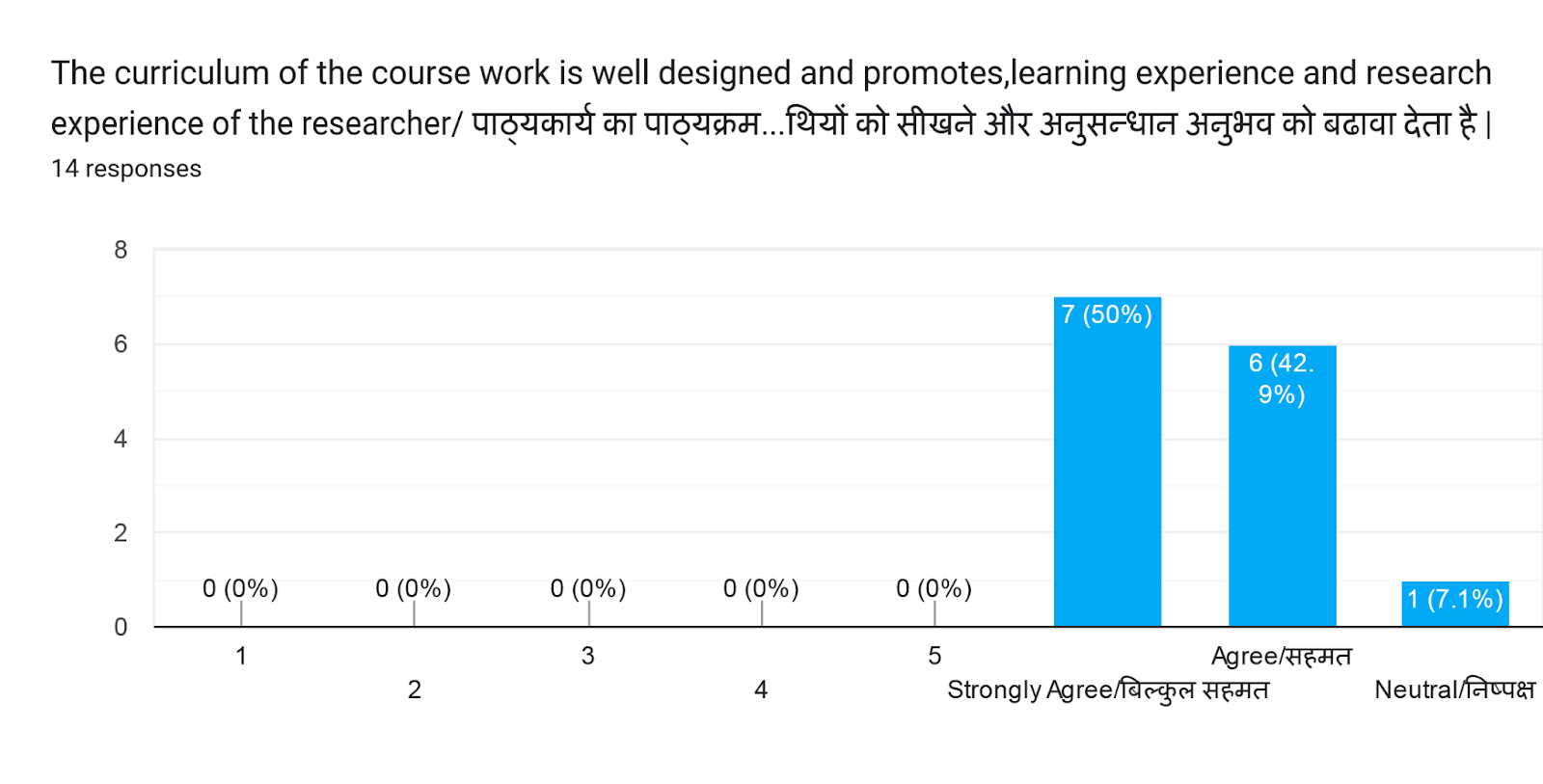 Link - https://forms.gle/mYDYi3zWueVxWgms5
Feedback from research scholar enrolled in Ph.D – 2022-23
The curriculum of the course work is well designed and promotes, learning experience and research experience of the researcher/ पाठ्यकार्य का पाठ्यक्रम अच्छी तरह से तैयार किया गया है और शोधार्थियों को सीखने और अनुसन्धान अनुभव को बढावा देता है |
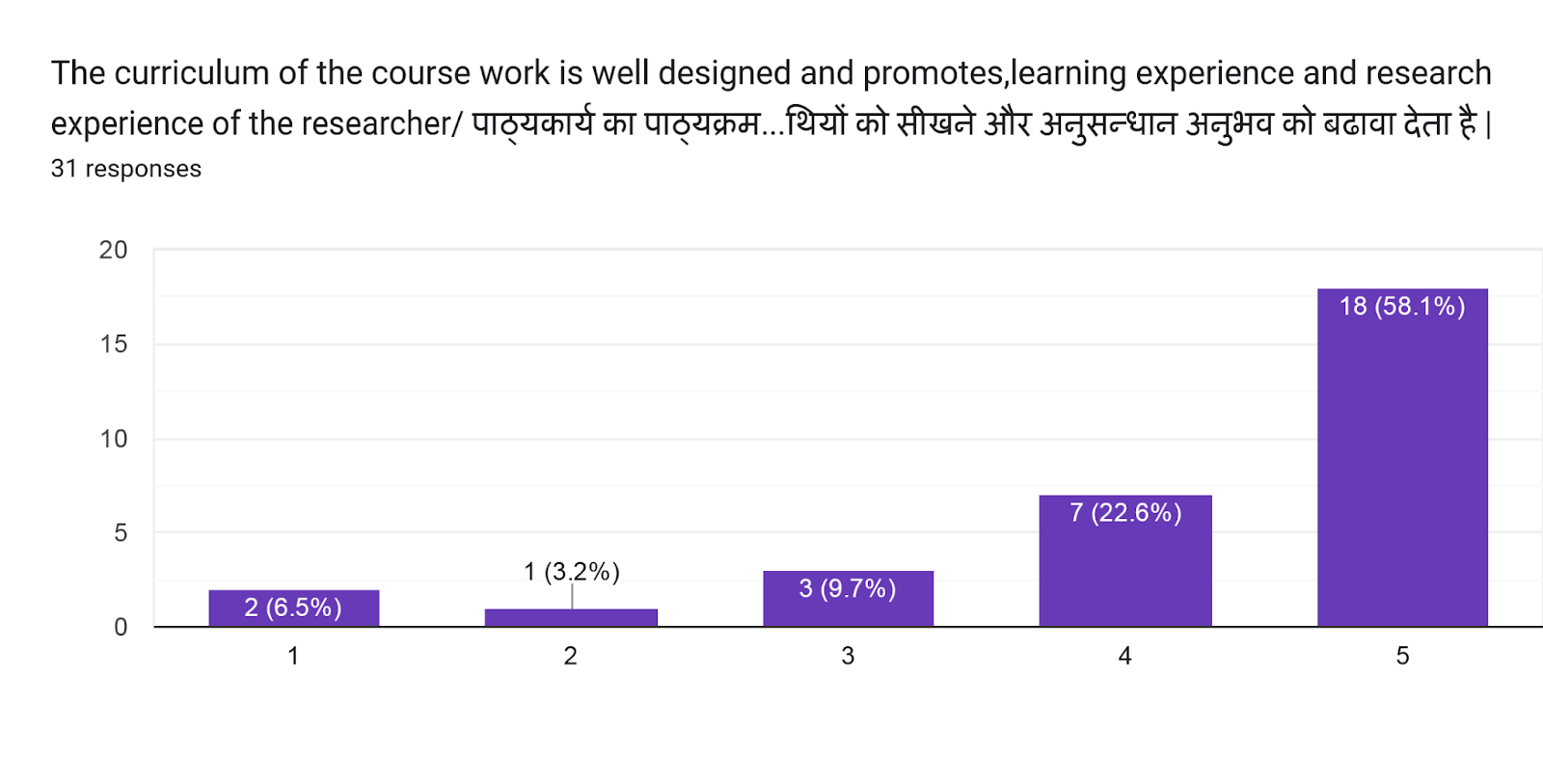 Strongly disagree      Disagree                Neutral                    Agree         Strongly Agree
[Speaker Notes: Strongly disagree]
Overall Rating of the Course Work.
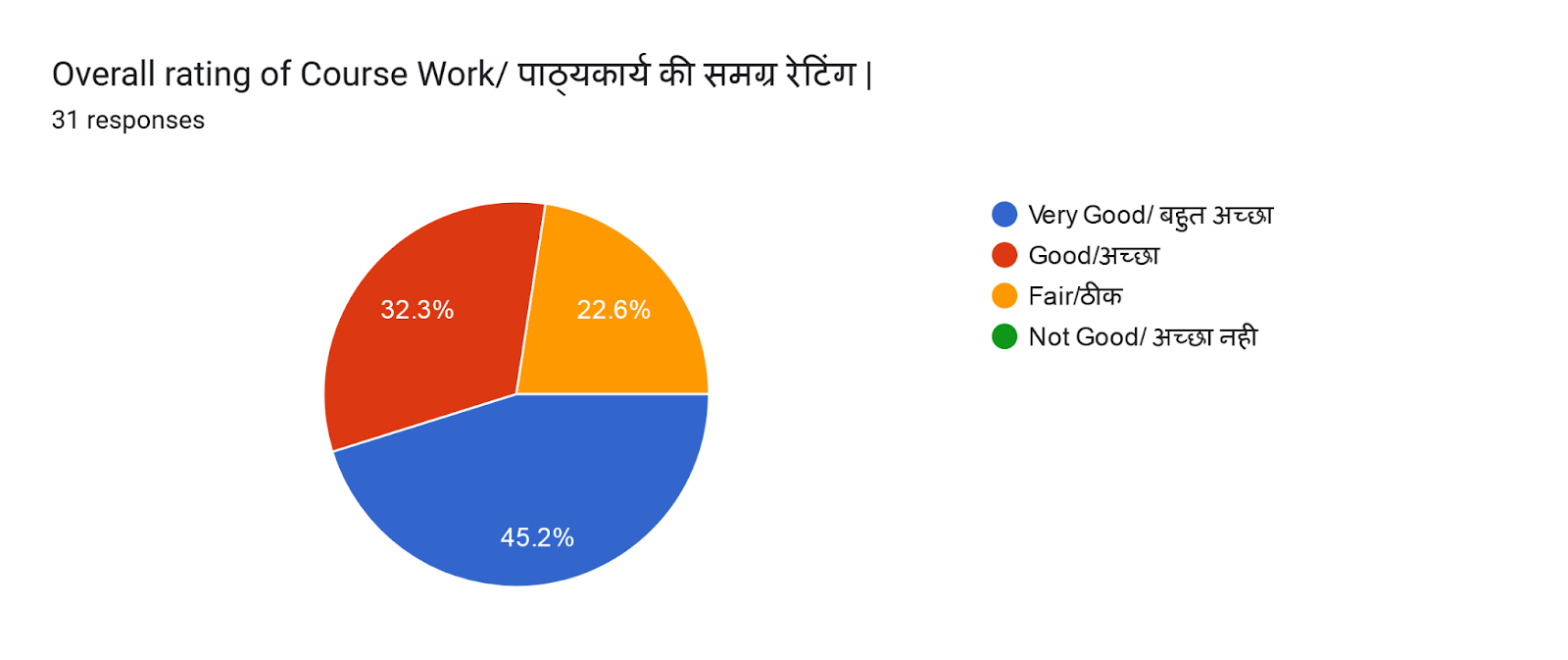 Link : https://forms.gle/JZWFQR8aHomC6o2z6
[Speaker Notes: Link]
Distinguish Alumni(Ph.D Scholars)
Glimpses of the Coursework
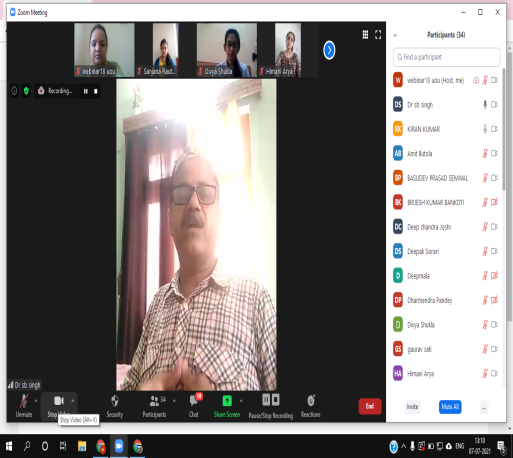 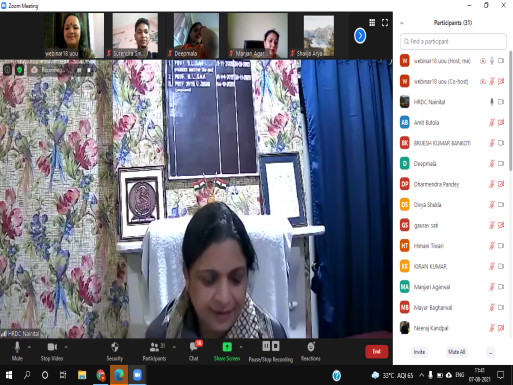 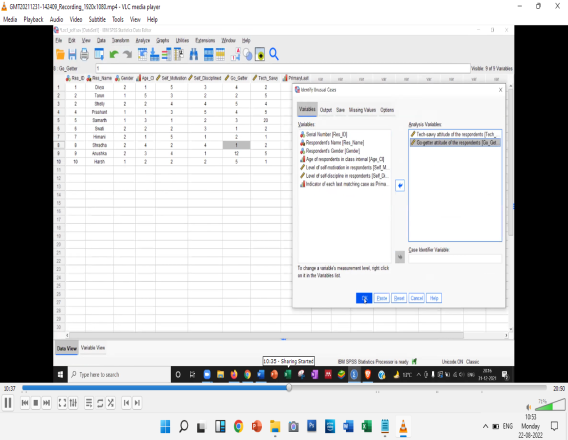 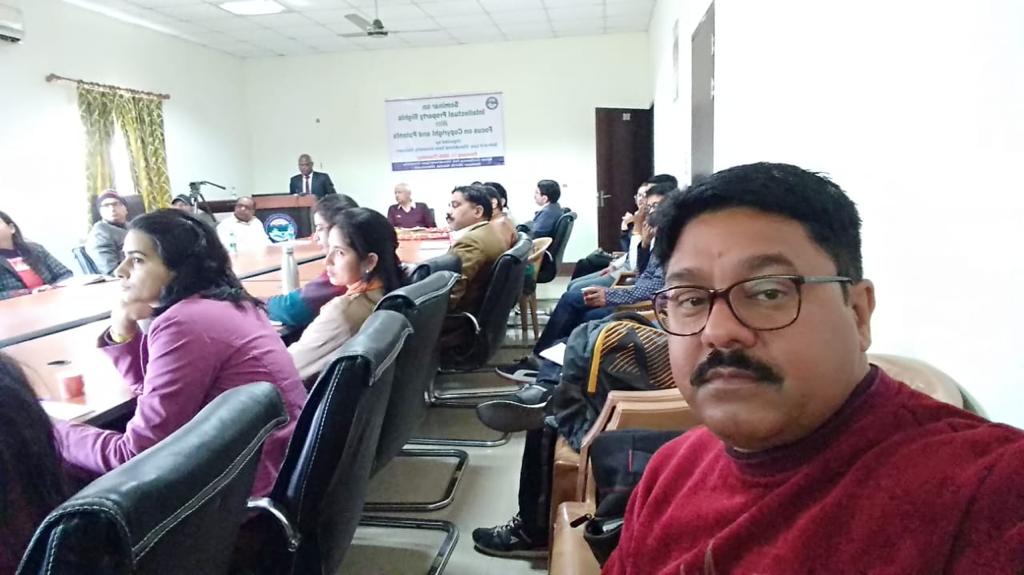 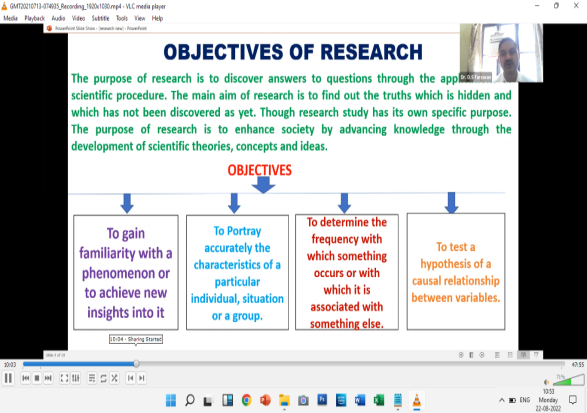 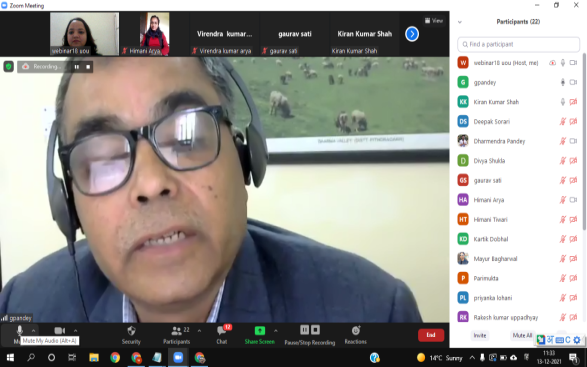 Lecture By Dr. Manjari Agarwal
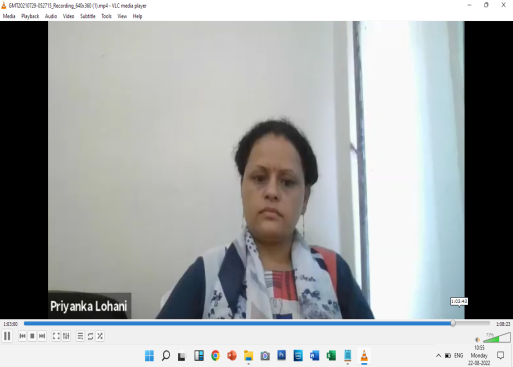 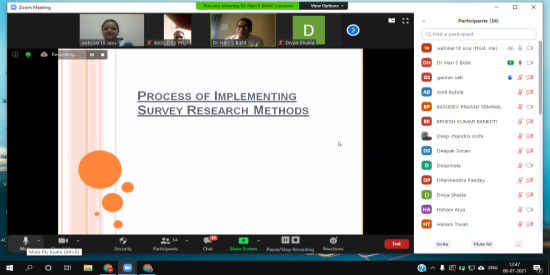 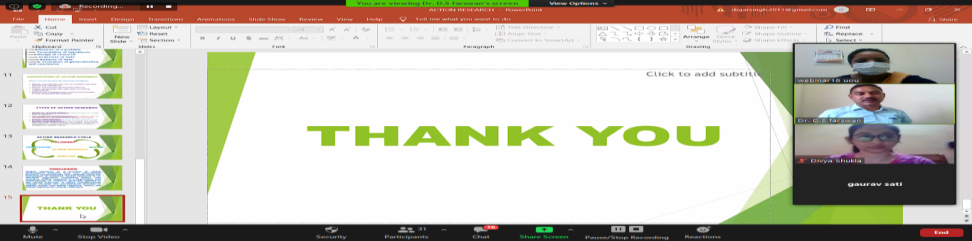 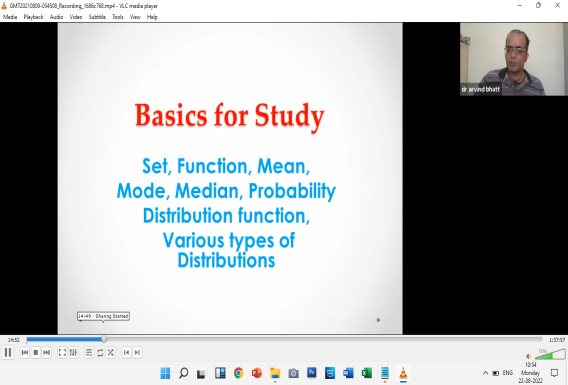 Newspaper Highlights
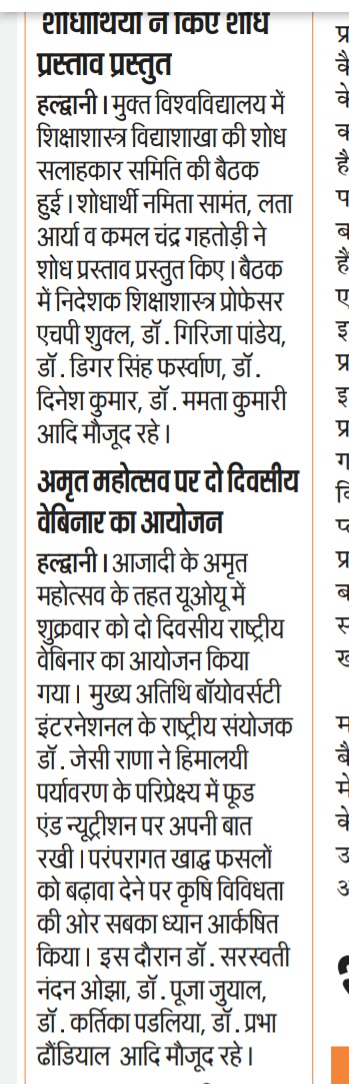 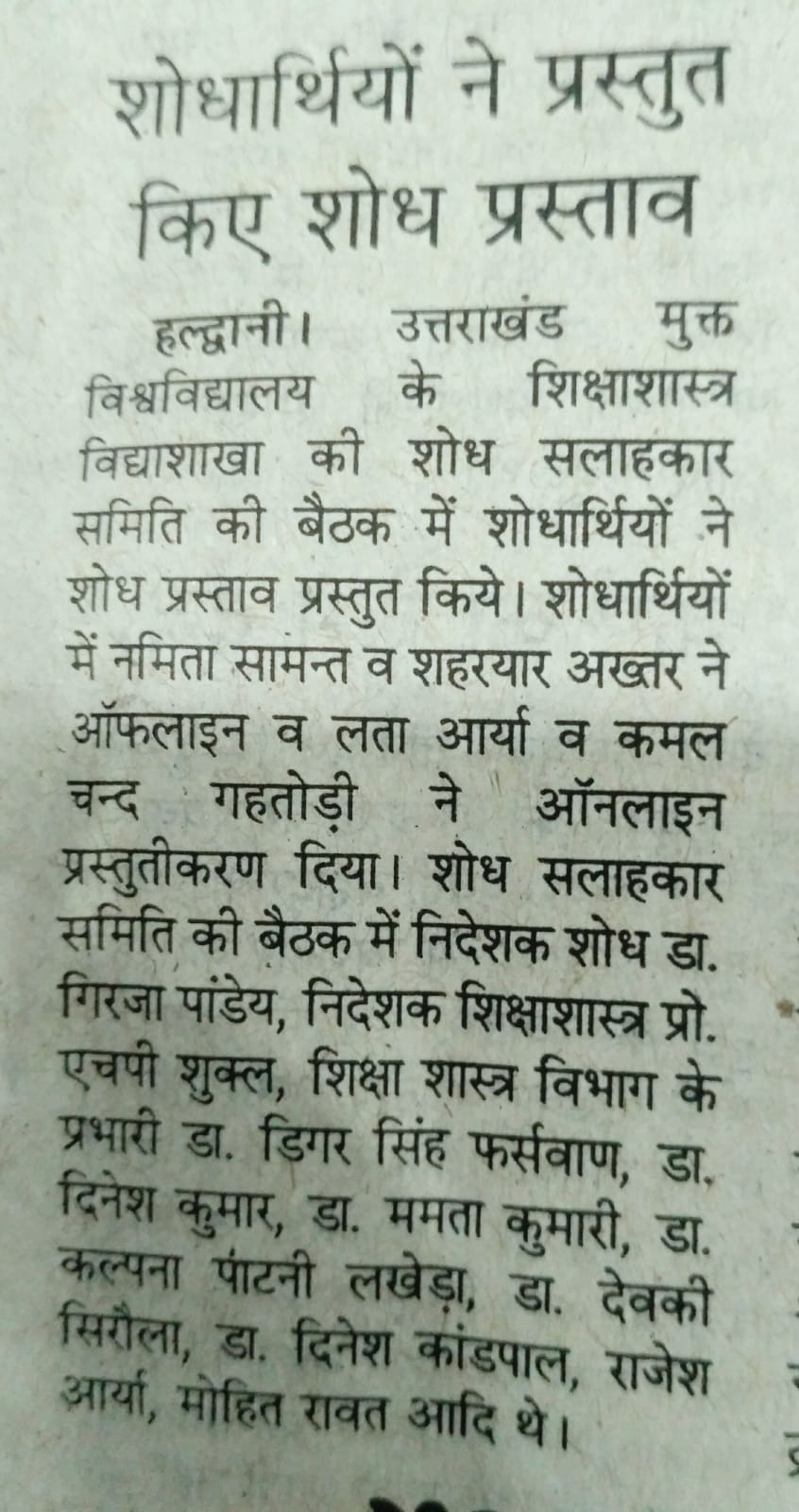 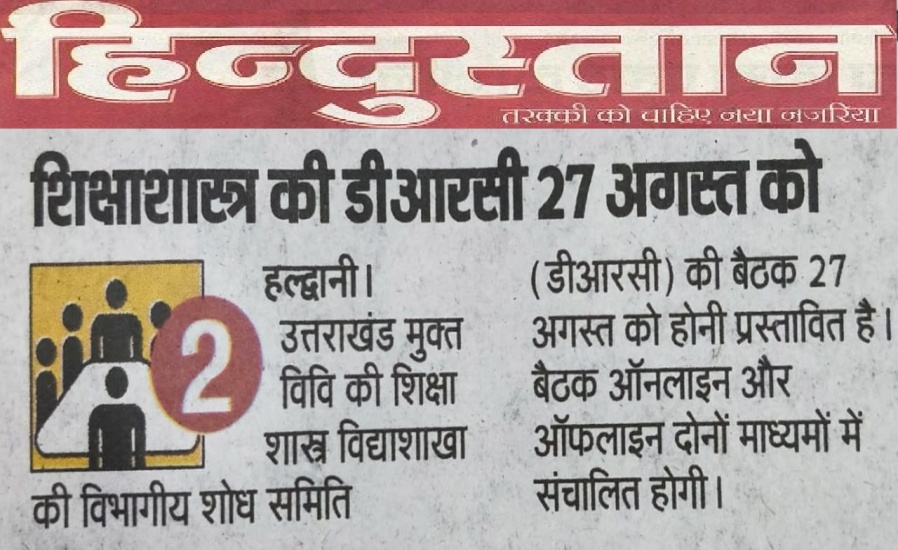 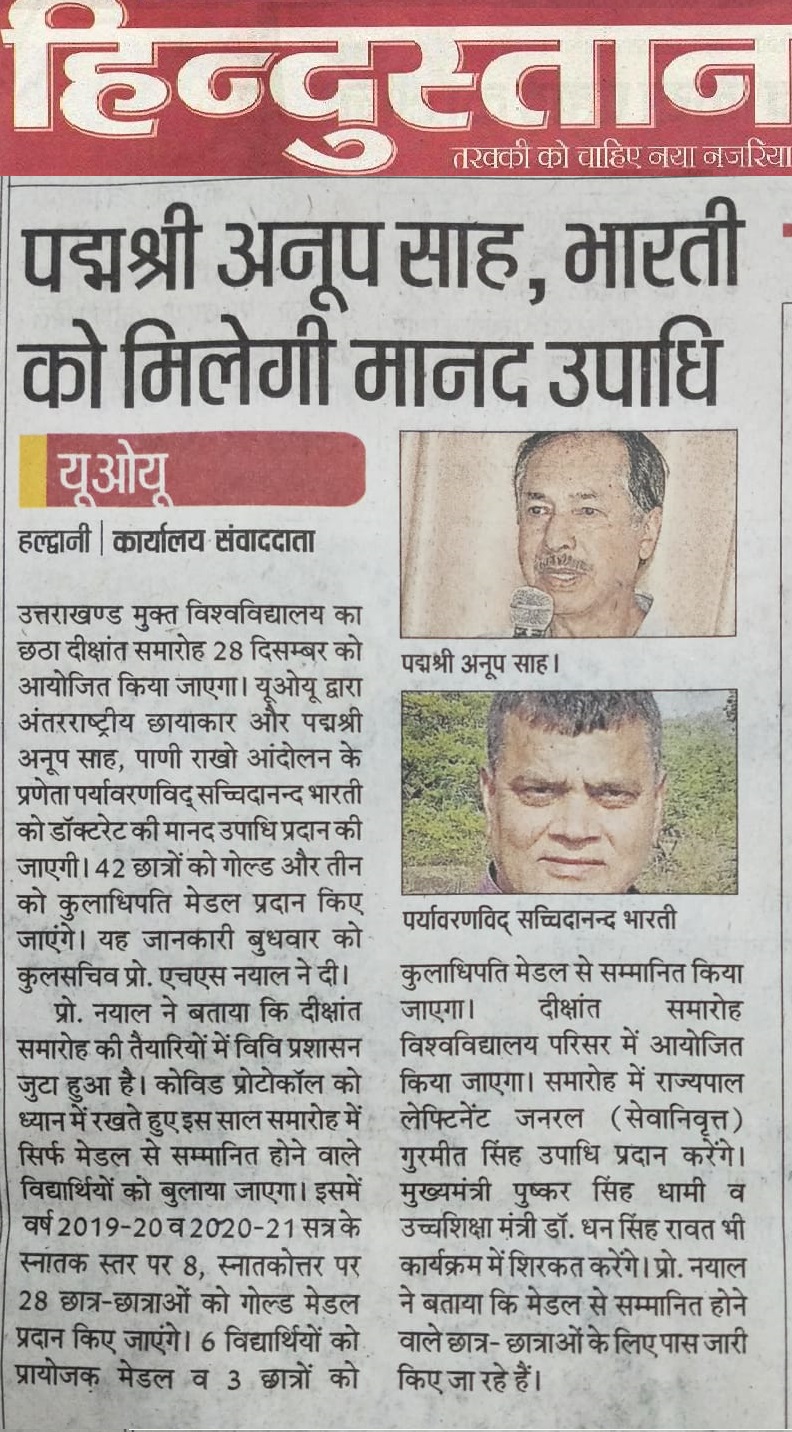 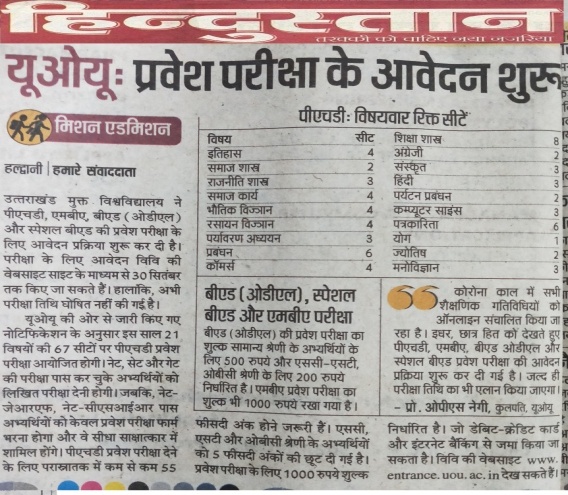 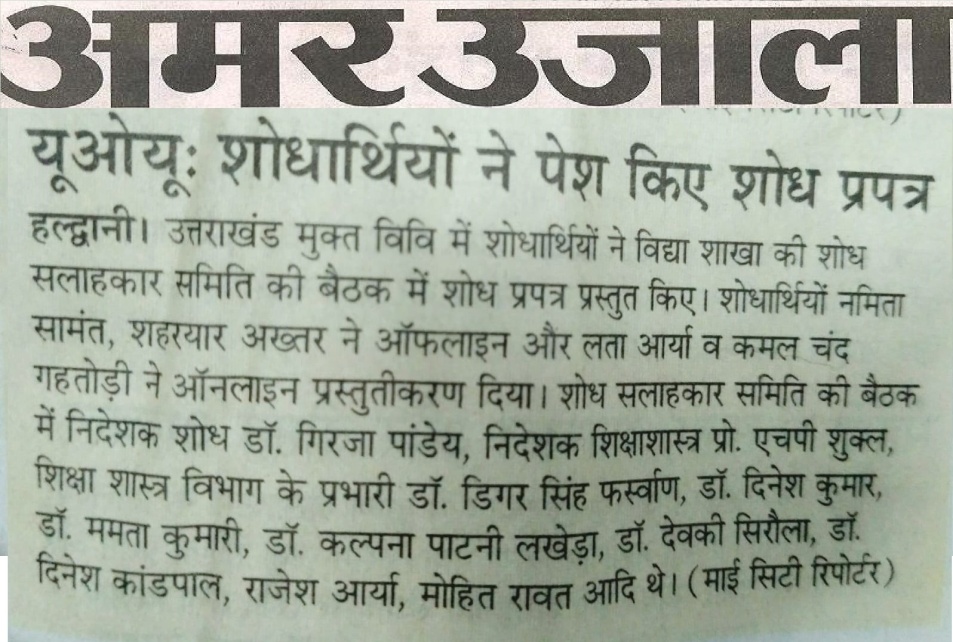 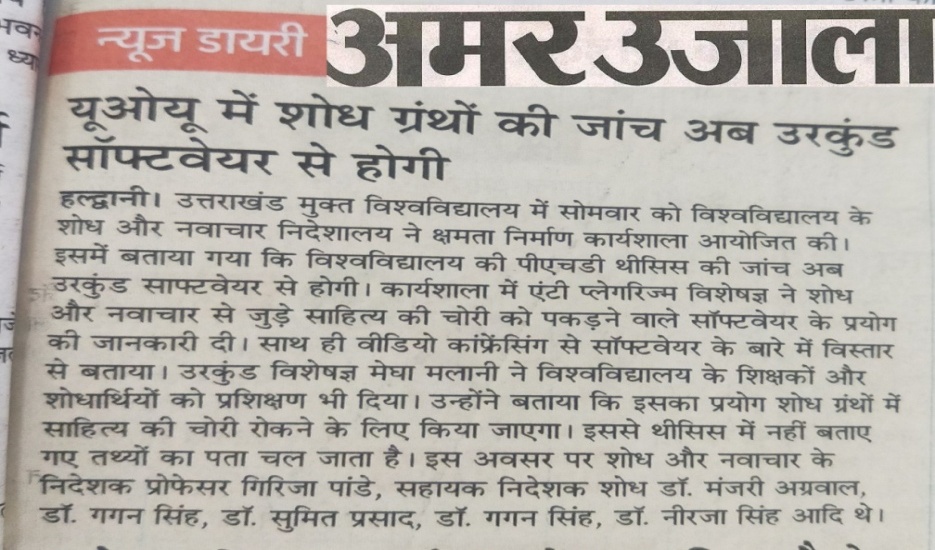 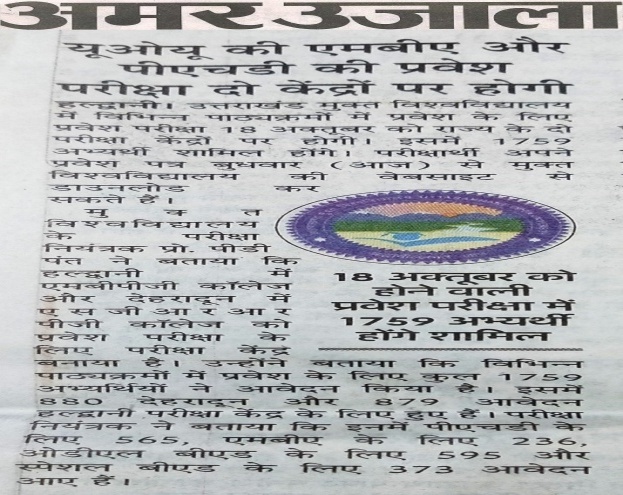 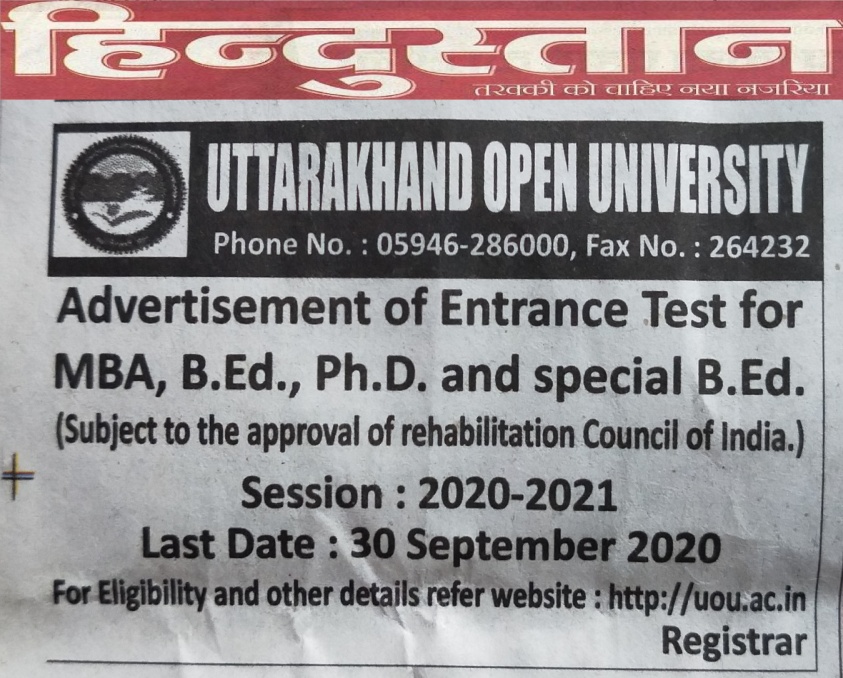 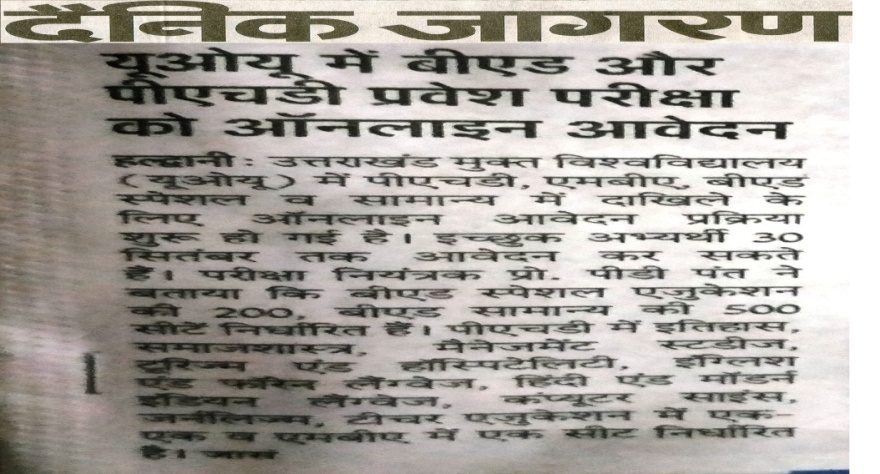 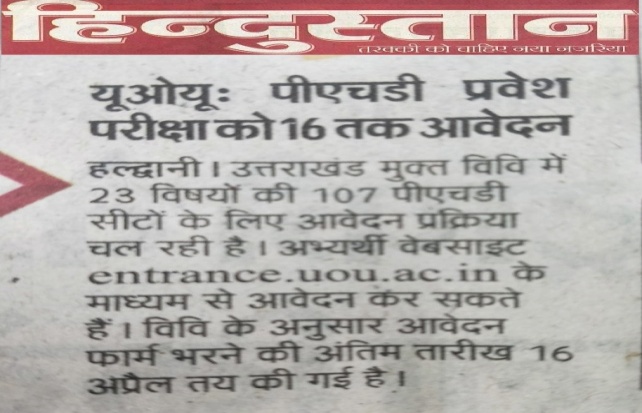 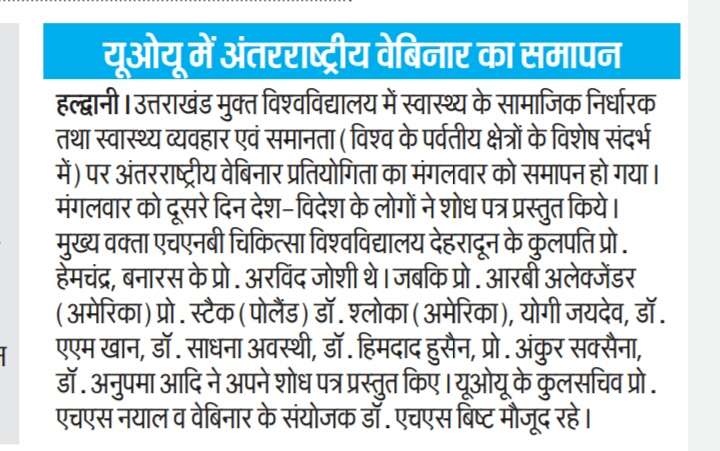 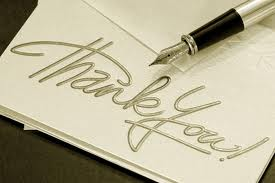